Старые истины на новый лад
Цели урока
1.Развивать    понятия   о   гигиене одежды, обуви, кожи.
2. Профилактика и оказание пер-вой   помощи   при    ожогах    и обморожениях.
Эпиграф
Беда наша в том, что  мы впервые задумываемся    о     своем    здоровье   только    в    том   
                                случае,   когда    начинаем 
                                терять    его,    когда    уже 
                                «поломан»   механизм    и 
                                нужно    думать     о     его 
                                починке» 
                                                            К.М.Быков
Программа урока
1.   Свет, мой зеркальце, скажи…
Реклама. Детское мыло.
Модные идеи: пирсинг, татуировки.
Фруктовые  хиты на службе красоты.
Репортаж из салона красоты: и руки,  и ноги в порядке.
По одежке встречают. Модные акценты: изо льна и хлопка.
7.    Тест. Проверь себя.
Свет, мой зеркальце, скажи…
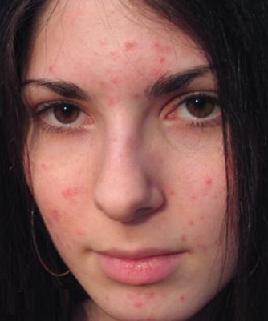 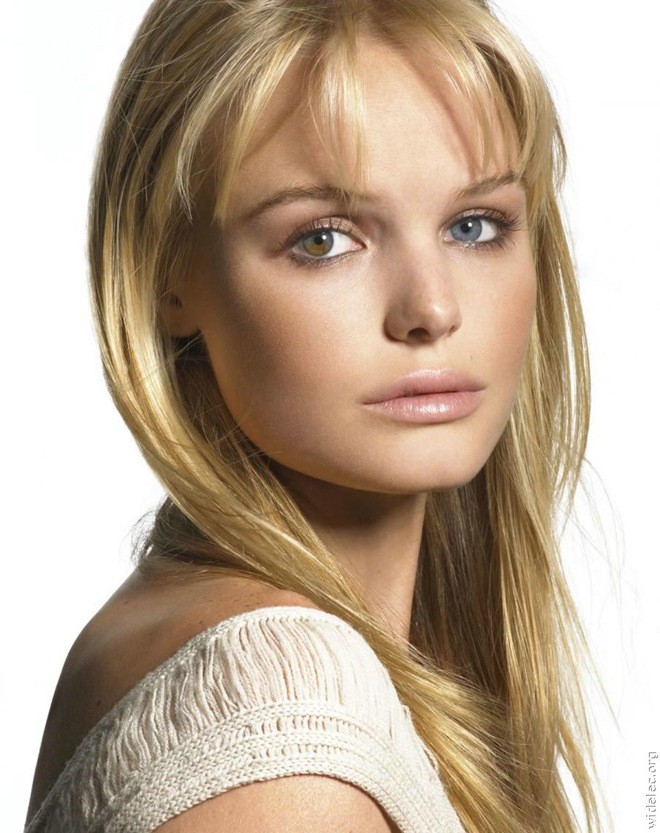 Уход за кожей
Правила ухода за кожей
Уход за кожей заключается в выполнении некоторых правил:
мойтесь каждый день теплой водой с использованием специальных средств (мыло, гель и т.п.);
меняйте белье, чулки, носки, колготки, гольфы;
не выдавливайте прыщи, это может привести к воспалению;
старайтесь употреблять в достаточном количестве свежие фрукты и овощи, молоко, это обеспечит организм достаточным количеством минеральных веществ и витаминов, что будет способствовать гладкой и чистой коже;
в холодное время года необходимо защищать кожу от обморожений;
не носите одежду, которая вызывает у вас раздражение кожи.
Уход за кожей лица сводится к трем моментам: очищение, питание, защита. Для правильного ухода за кожей необходимо знать ее тип (нормальная, сухая или жирная).
Реклама. Детское мыло.
Наша кожа любит все  натуральное:  витамины,   экстракты трав.
         Календула – мощный    природный   антисептик.  Календула превосходно смягчает и успокаивает кожу.  Настой календулы снимает   излишнюю   жирность  кожи, он  также используется для лечения и профилактики угревой сыпи.
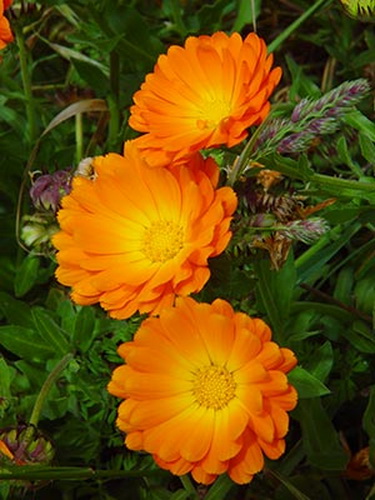 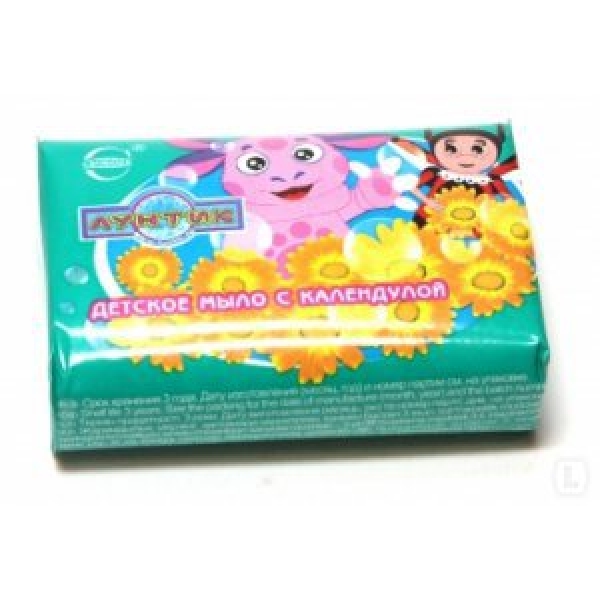 Модные идеи: пирсинг
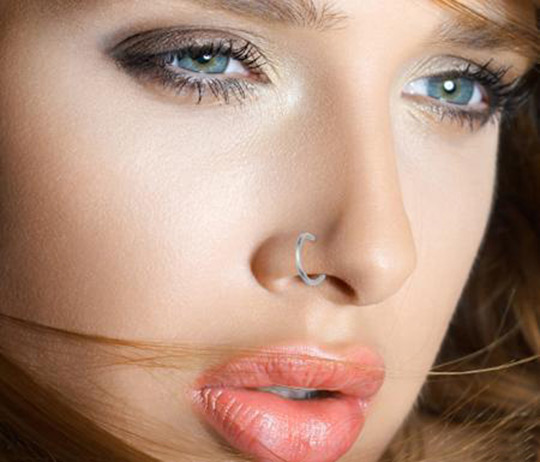 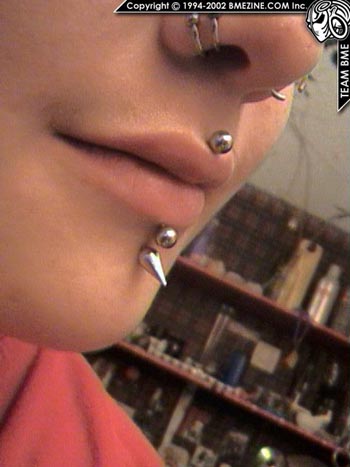 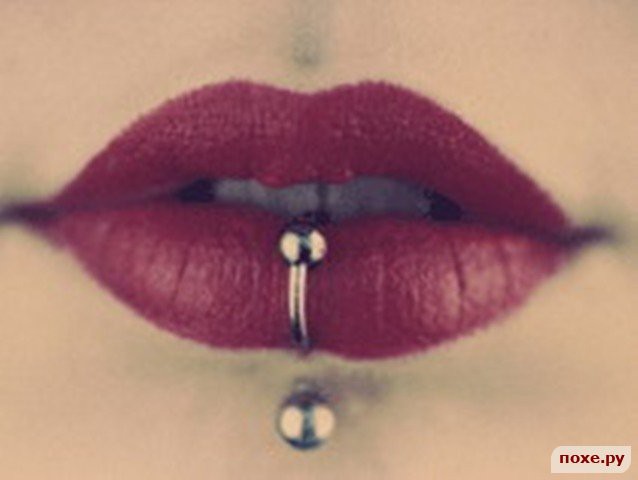 Модные идеи: татуировки
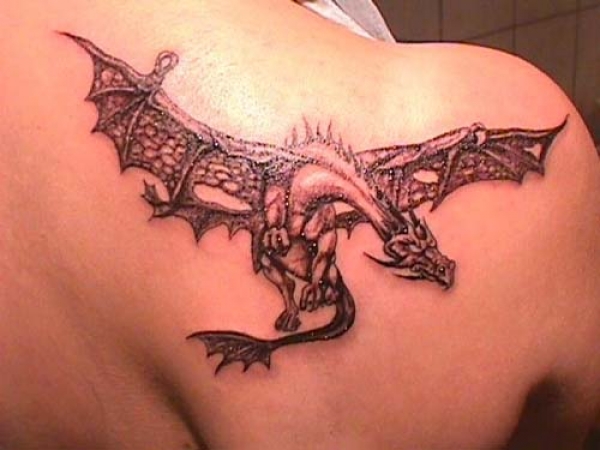 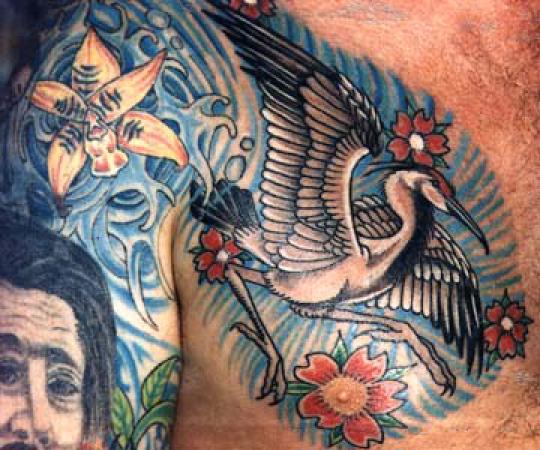 Фруктовые  хиты на службе красотыВиноград
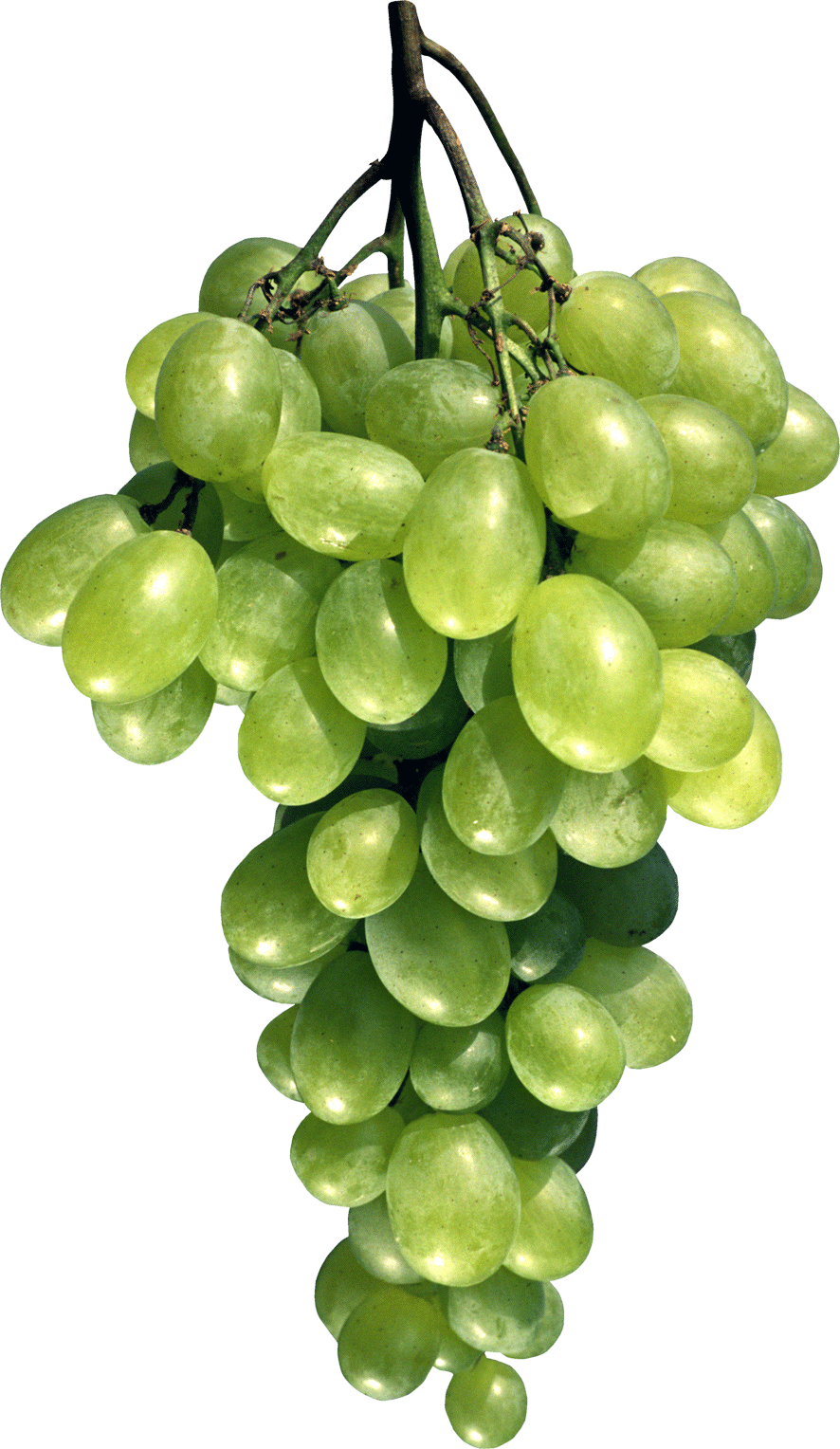 Манго
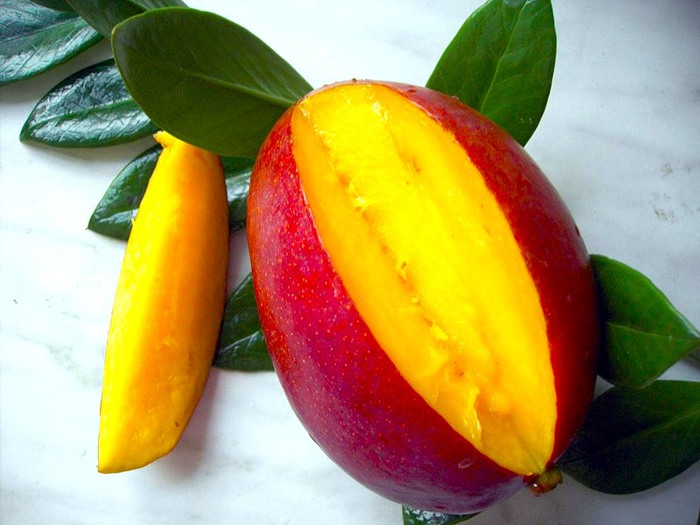 Цитрусовые: апельсины, лимоны. мандарины, грейпфруты
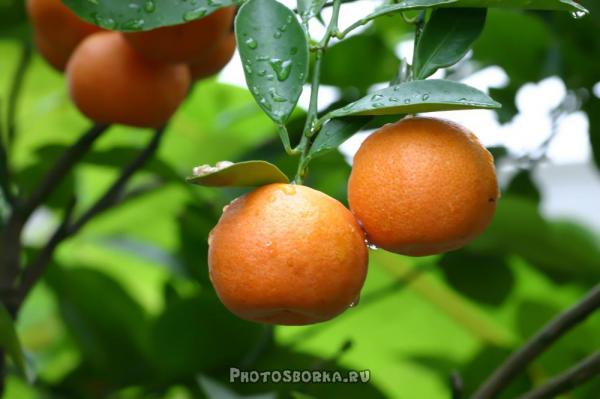 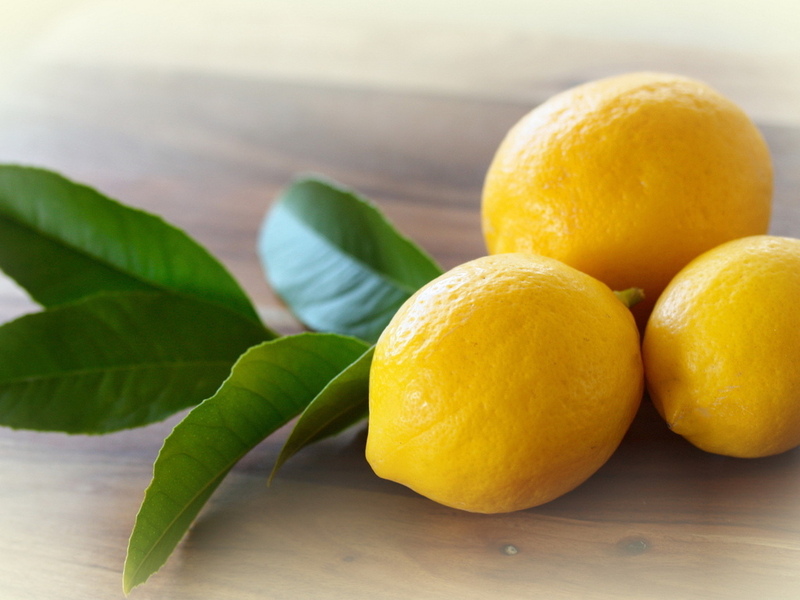 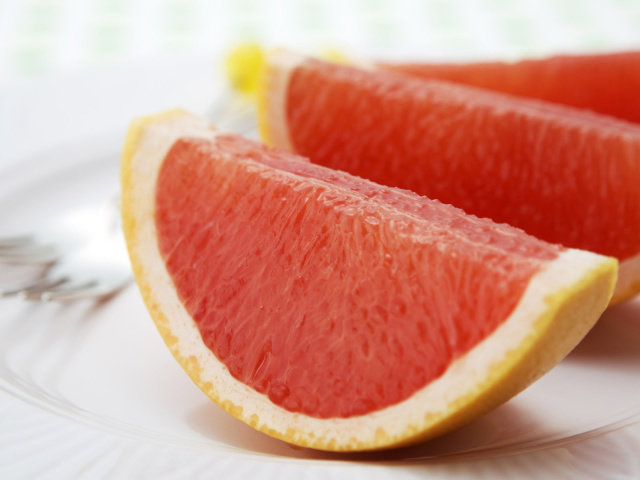 Яблоки
Репортаж из салона красоты: и руки,  и ноги в порядке
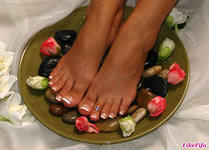 Уход за волосами и ногтями рук и ног
Уход за волосами и ногтями рук и ног
Волосы требуют постоянного ухода. Их рекомендуют мыть каждые 5-6 дней
У каждого должна быть индивидуальная расческа
Девочкам не рекомендуется стягивать волосы, т.к. это способствует выпадению волос
Ногти рекомендуется коротко стричь
По одежке встречают
Лен
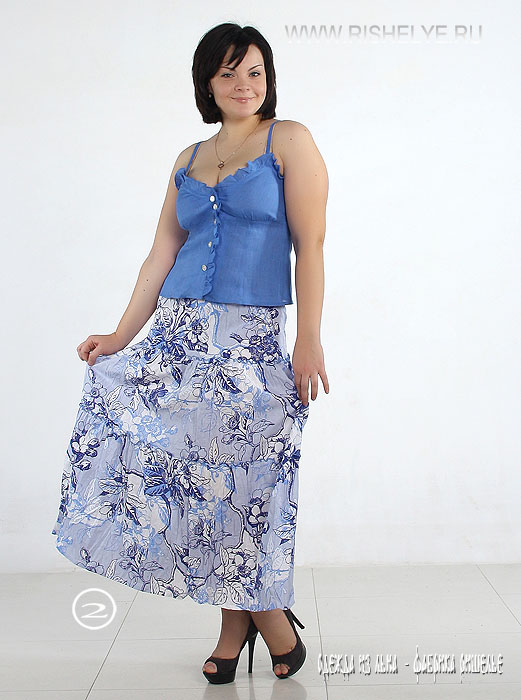 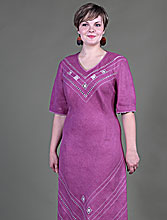 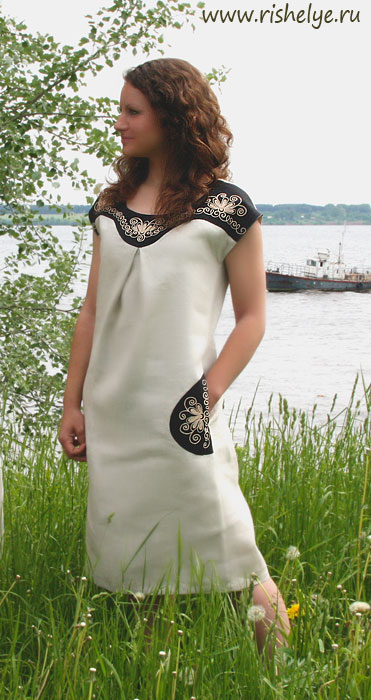 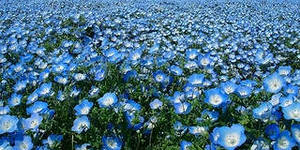 Хлопок
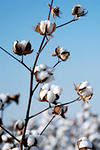 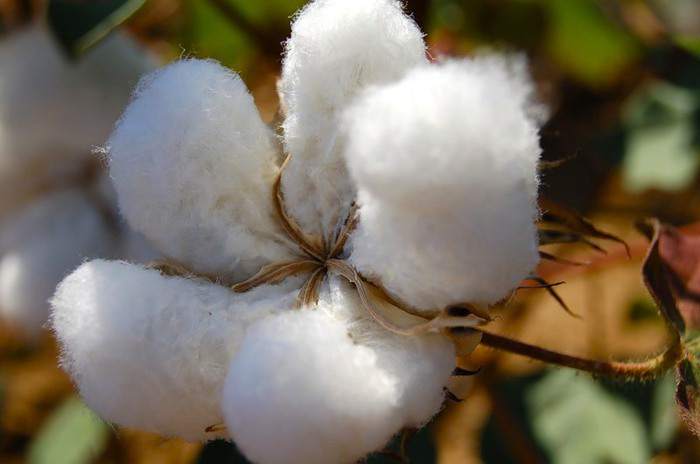 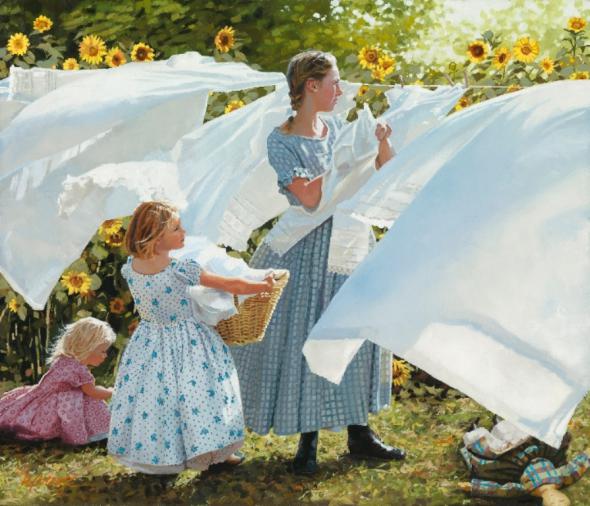 Гигиенические требования к одежде, обуви.
Одежда не должны быть слишком длиной и тесной, т.к. она затрудняет движение и препятствует нормальному течению жизненных функций организма
Необходимо учитывать возрастные размеры и пропорции тела
Одежда должна соответствовать времени года, должна быть воздухонепроницаемой, хорошо впитывать пот.
Тест
1. Выдавливание прыщей  поможет быстрее избавиться от них.
2. Шоколад и жирная пища является причиной прыщей.
3. Стрессы могут привести к появлению прыщей.
4. Только подростки страдают от прыщей.
5. Использование косметических средств может привести к появлению прыщей. 
6. С прыщами возможно бороться.
Проверь себя
1. Выдавливание прыщей  поможет быстрее избавиться от них.                   Нет
2. Шоколад и жирная пища является причиной прыщей.                  Да
3. Стрессы могут привести к появлению прыщей.      Да                 
4. Только подростки страдают от прыщей. Нет
5. Использование косметических средств может привести к появлению прыщей. .  Нет
6. С прыщами возможно бороться. Да
Итог урокаОценки
Использованные ресурсы
http://kurspresent.ru/page/shablon-vrachi  Шаблоны презентаций
http://www.herwish.ru/photo.php?article=1154&id=5714  пирсинг  язык картинки
images.yandex.ru   пирсинг  нос  губы картинки
images.yandex.ru   татуировки картинки
http://kiev-mama.com.ua/  картинка виноград
http://www.whoop.ru/  картинка манго
http://www.liveinternet.ru/ изделия из льна картинки 
images.yandex.ru     изделия из хлопка картинки 
 http://www.yandex.ru/ фрукты  картинки
Поурочные разработки по биологии (Человек) 8 класс, авт.О.А. Пепеляева, И.В. Сумцова, Москва «Вако».